TECHNOLOGIE DES BIO-INDUSTRIES LES GRAINES VEGETALES
document réalisé par Bruno Oertel / 2013
PLAN
I Qu’est-ce qu’une graine

II Structure des graines

III Composition des graines végétales

1) Les molécules organiques
2) Composition du grain de blé
3) Classification des graines végétales
document réalisé par Bruno Oertel / 2013
IV Transformations des graines

1) Fabrication de farine
A) Procédé de fabrication
B) Farines obtenues et utilisations
 
2) Fabrication des huiles végétales
A) Huile d’olives
B )Biodiesel

V Fabrication d’un produit de boulangerie Les Bretzels

1) Définition
2) Composition de la pâte
3) Fabrication des bretzels
document réalisé par Bruno Oertel / 2013
OBJECTIFS
1   EC de définir une graine
2  EC de donner les fonctions des graines chez les végétaux
3  EC d’annoter un schéma de graine 
4  EC de donner la composition en molécules organiques des différentes parties du grain
5  EC de définir les différentes familles de graines.

6  Pour les différentes fabrications, EC,  à partir d’un schéma ou d’un texte :
 
○ d’identifier les matières
○ d’expliquer les rôles des O.U.
○ de citer les appareils utilisés
○ de justifier les règles d’hygiène et de sécurité
○ de justifier les différents contrôles effectués en cours de fabrication et sur le produit fini
document réalisé par Bruno Oertel / 2013
I Qu’est-ce qu’une graine ?Doc 1
document réalisé par Bruno Oertel / 2013
Une graine est le résultat de la reproduction sexuée des plantes à graines . Le plus souvent elle est entourée par un fruit.
document réalisé par Bruno Oertel / 2013
DOCUMENT 2
document réalisé par Bruno Oertel / 2013
La graine permet :

Le transport
La protection 
La nutrition

De l’embryon végétal
document réalisé par Bruno Oertel / 2013
II Structure du grain de blé Doc3
document réalisé par Bruno Oertel / 2013
Le grain de blé comporte trois parties (tissus) : 

1. Le germe (embryon) : lors de la germination, il donne naissance à la plante.
document réalisé par Bruno Oertel / 2013
2. L’albumen (Amande) : contient l’énergie nécessaire à la germination.

3. L’écorce (tégument) : Elle protège l’albumen et le germe
document réalisé par Bruno Oertel / 2013
III Composition des graines végétales
Les molécules organiques
 Doc. 4
Comment s’appellent les molécules fabriquées par les êtres vivants
Compléter la 4ème colonne
document réalisé par Bruno Oertel / 2013
document réalisé par Bruno Oertel / 2013
Les molécules fabriquées par les êtres vivants s’appellent les molécules organiques.
document réalisé par Bruno Oertel / 2013
On distingue quatre grandes familles de molécules organiques : 
 
 Les glucides ou sucres
Les protéines
Les lipides ou matière grasse
Les acides nucléiques
document réalisé par Bruno Oertel / 2013
2) Composition du grain de blé  Doc 5
A l’aide du tableau, compléter le schéma du grain en indiquant
 le constituant majoritaire de chaque partie du grain de blé

2. Citer la partie du grain qui contient le plus de lipides.
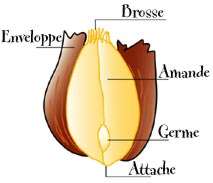 document réalisé par Bruno Oertel / 2013
Les molécules organiques du grain de blé sont les glucides, les protéines et les lipides :

L’albumen est riche en amidon (glucide) et en protéines (gluten)

L’écorce est riche en cellulose (glucide). Cette molécule forme des fibres dures : rôle de protection.
document réalisé par Bruno Oertel / 2013
Le germe est riche en protéines. Il contient également l’essentiel des lipides du grain.
document réalisé par Bruno Oertel / 2013
3) Classification des graines végétales
Document 6 : Composition moyenne des graines (% MS)

Donner le composant majoritaire dans les graines de céréales, dans les graines oléagineuses et dans les graines légumineuses
document réalisé par Bruno Oertel / 2013
En fonction de leur composition, on peut classer les graines végétales en trois familles : 

1. Les graines de céréales : elles sont riches en glucides.
Ex  : graines du blé, mais, riz
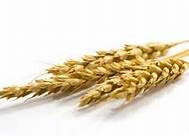 document réalisé par Bruno Oertel / 2013
2. Les graines oléagineuses : elles sont riches en lipides. Ces graines sont utilisées pour fabriquer des huiles
Ex : graines de Colza, Tournesol
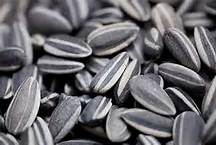 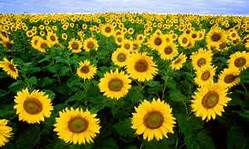 document réalisé par Bruno Oertel / 2013
3. Les gaines de légumineuses : Elles sont riches en protéines
Ex : graines de haricot, lentille.
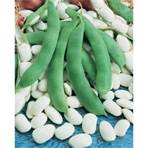 document réalisé par Bruno Oertel / 2013
III Transformations des graines végétales 1)Fabrication de farine. 	a. Procédé de fabrication  Doc 7 et 8
document réalisé par Bruno Oertel / 2013
document réalisé par Bruno Oertel / 2013
Les principales opérations de fabrication sont : 

 Le broyage : permet de réduire les grains en farine. Il est réalisé sur des broyeurs à cylindres (voir gdp)
document réalisé par Bruno Oertel / 2013
document réalisé par Bruno Oertel / 2013
Le tamisage : il permet de séparer les particules issues du broyage : 

Les farines : petites particules
Les particules plus grosses (finots et semoules) sont rebroyées
Les sons : écorces du grain : ils sont éliminés
document réalisé par Bruno Oertel / 2013
Le tamisage est réalisé à l’aide de Plansichters (voir gdp)
document réalisé par Bruno Oertel / 2013
III 1)b. Les farines Doc 10  : Trouver 2 critères de classification des farines
document réalisé par Bruno Oertel / 2013
Les farines sont classées :

1. en fonction de la teneur en cendres (minéraux) : 

celles dont la teneur en cendres est basse sont blanches (Type 45)

celles dont la teneur en cendres est élevée sont brunes (Type 110, 150). Elles sont appelées Farines complètes.
document réalisé par Bruno Oertel / 2013
2. En fonction de la richesse en protéines :
 
Les farines riches en protéines sont utilisées par faire des pâtes levées. Elles sont appelées Farines panifiables.
 
 Les farines pauvres en protéines sont utilisées en biscuiterie.
document réalisé par Bruno Oertel / 2013
III2) Fabrication des huiles végétales	a. Huile d’olive
Doc 11 : Fabrication de l’huile d’olive : schéma de principe
document réalisé par Bruno Oertel / 2013
Schéma de principe
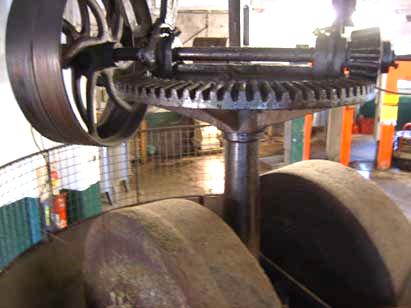 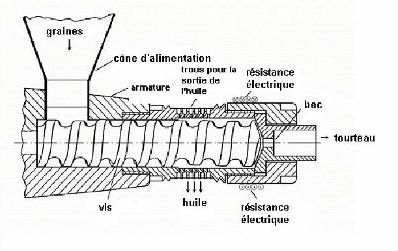 document réalisé par Bruno Oertel / 2013
document réalisé par Bruno Oertel / 2013
III 2)b. Fabrication d’un carburant  : biodiesel : voir TD
Ce carburant est fabriqué à partir d’huile extraite de graines oléagineuses : extraction par pression et par solvant puis transformation chimique de l’huile
document réalisé par Bruno Oertel / 2013
IV FABRICATION D’UN PRODUIT DE BOULANGERIE : LES BRETZELS
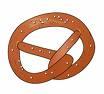 document réalisé par Bruno Oertel / 2013
Doc 12 : pain et Bretzel
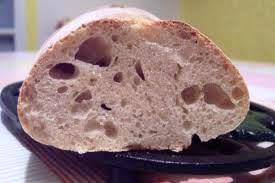 Comparer la composition de la pâte à pain et de la pâte à Bretzel
Donner le rôle de la levure de boulangerie : on peut trouver ce rôle en observant la mie du pain
Donner le rôle du beurre dans la pâte à Bretzel
Calculer les matières à peser pour fabriquer des Bretzels avec 200 kg de farine.
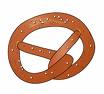 document réalisé par Bruno Oertel / 2013
Anecdote : Le Président des États-Unis George W. Bush est victime d'un malaise après s'être étouffé en avalant de travers un bretzel le 13 janvier 2002 alors qu'il regardait un match de football américain à la télévision.
document réalisé par Bruno Oertel / 2013
1) Définition des bretzels
Un bretzel est une pâtisserie salée à base de pâte de brioche, spécialité d'Alsace en forme de gros nœud
document réalisé par Bruno Oertel / 2013
2) Composition de la pâte.
On utilise une farine panifiable donc riche en protéines . Le gluten permet d’emprisonner le dioxyde de carbone produit par les levures au cours de la fermentation : on obtient une pâte levée.
document réalisé par Bruno Oertel / 2013
Le beurre et le sel interviennent dans la saveur. Le beurre a aussi un rôle dans la texture onctueuse des bretzels
document réalisé par Bruno Oertel / 2013
3) Fabrication des bretzelsDoc 13
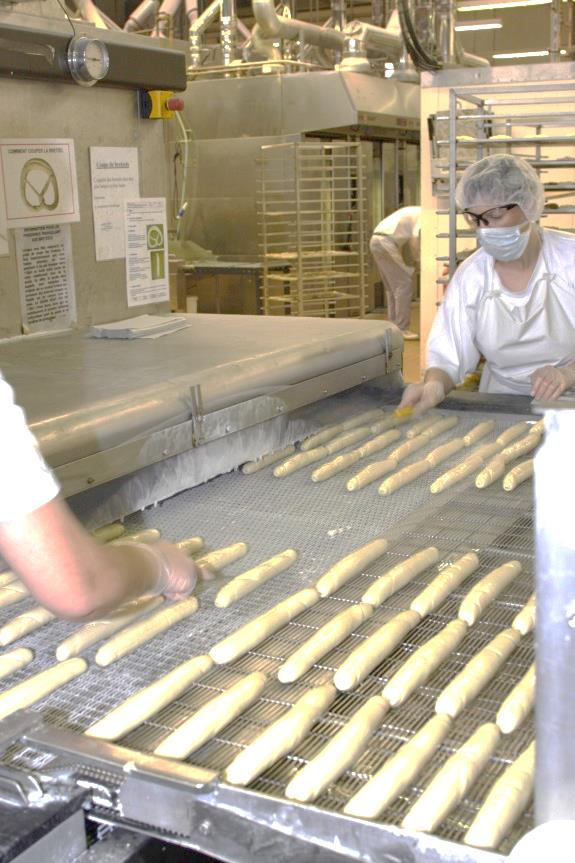 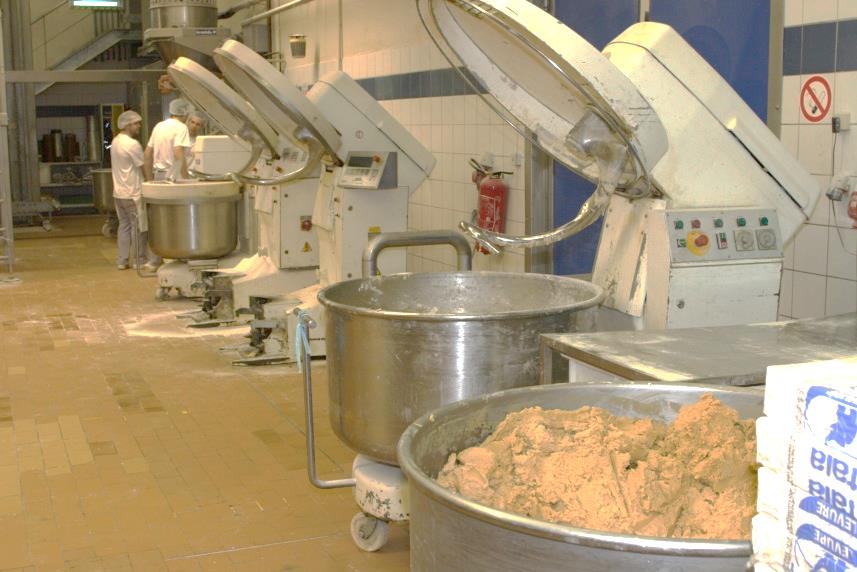 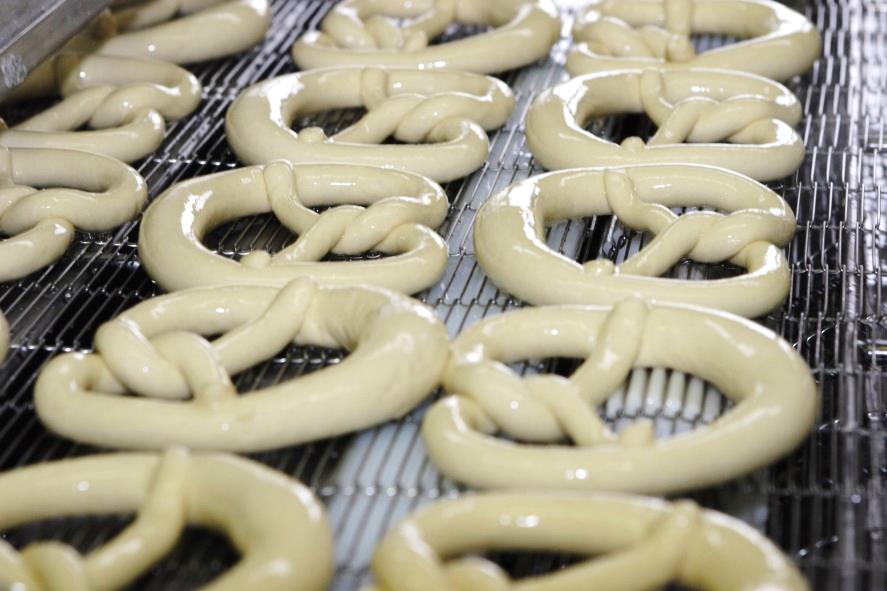 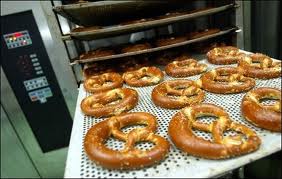 document réalisé par Bruno Oertel / 2013
Les principales étapes de fabrication des bretzels sont :

a) Le pétrissage : permet d’obtenir la pâte.
b) La fermentation : Les levures transforment l’amidon de la farine en un gaz (le CO2) et en Ethanol : la pâte gonfle
document réalisé par Bruno Oertel / 2013
Doc 14 : fermentation alcoolique
document réalisé par Bruno Oertel / 2013
La fermentation alcoolique se déroule en deux étapes :
 
Le pointage : les levures utilisent les sucres disponibles
L’apprêt : Les levures « coupent » l’amidon pour obtenir de nouveaux sucres
document réalisé par Bruno Oertel / 2013
c) Le trempage : Les bretzels sont plongés dans une solution de bicarbonate de sodium. Cette étape joue un rôle dans la couleur brune de la croûte après la cuisson.
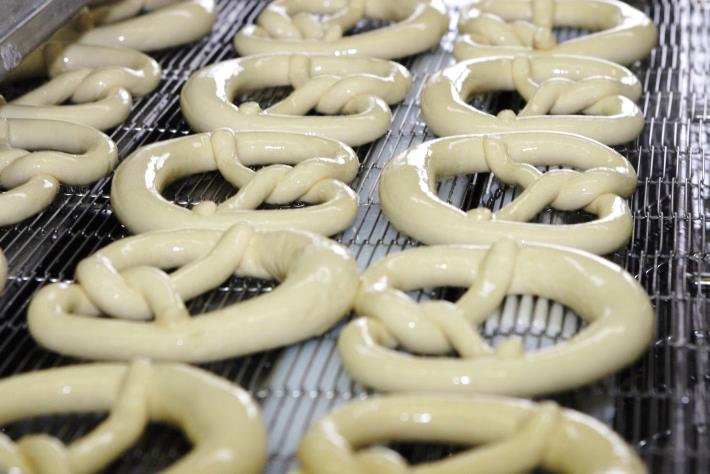 document réalisé par Bruno Oertel / 2013
d) La cuisson : Doc15
document réalisé par Bruno Oertel / 2013
Pendant la cuisson, la pâte gonfle, les levures sont détruites et  l’éthanol (alcool) s’évapore. La croute se Forme et brunit
C’est fini ! 
Les bretzels vous remercient pour votre attention
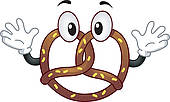 document réalisé par Bruno Oertel / 2013